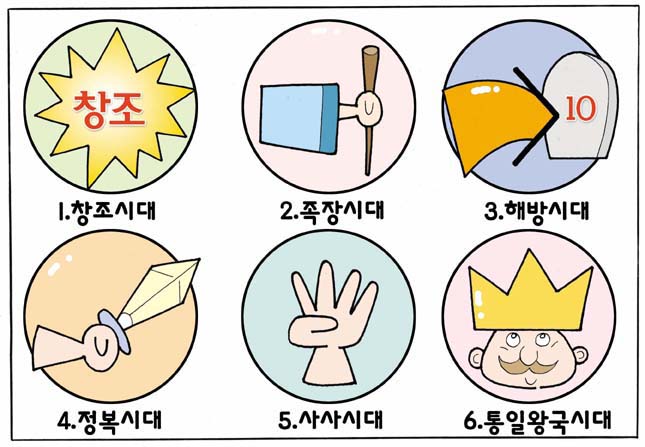 2.족장시대(4)요셉
요셉의 꿈
창세기 37:5~11


서로 이르되 
꿈 꾸는 자가 
오는도다 
(창세기 37:19)
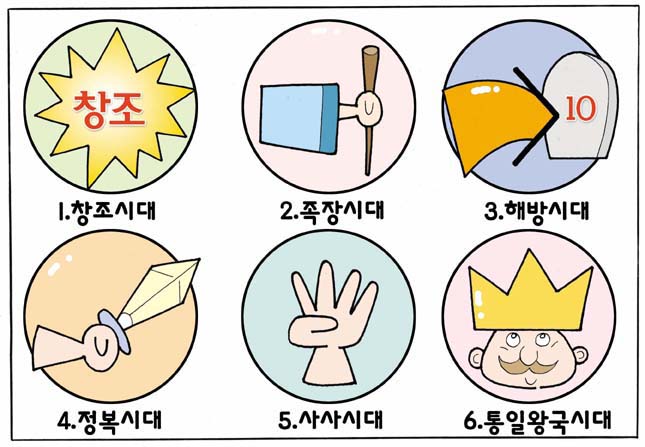 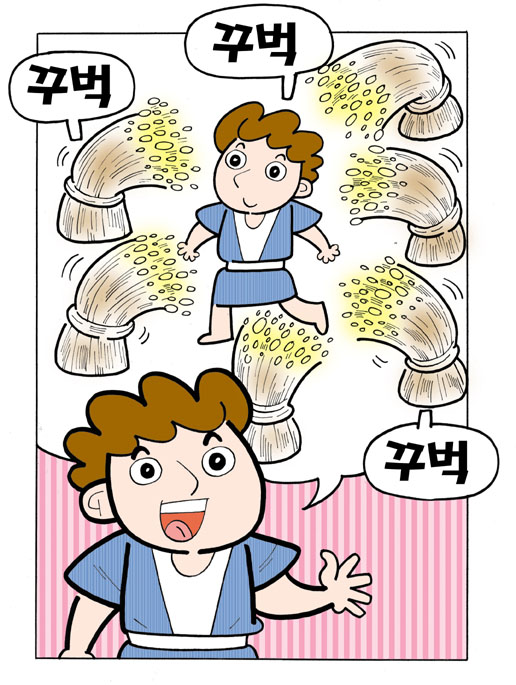 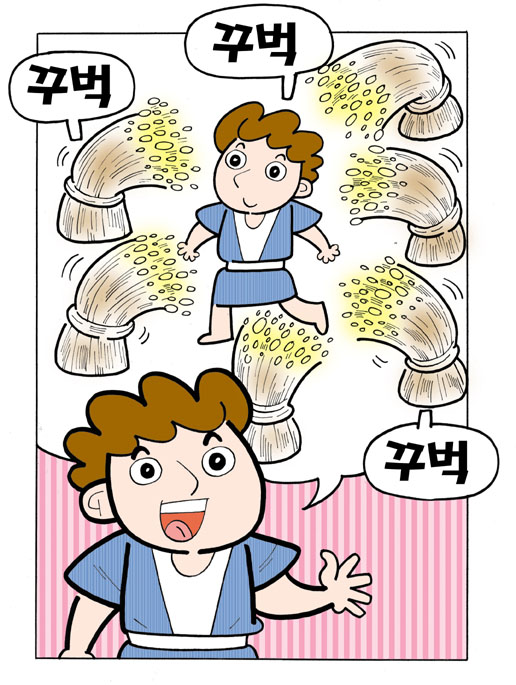 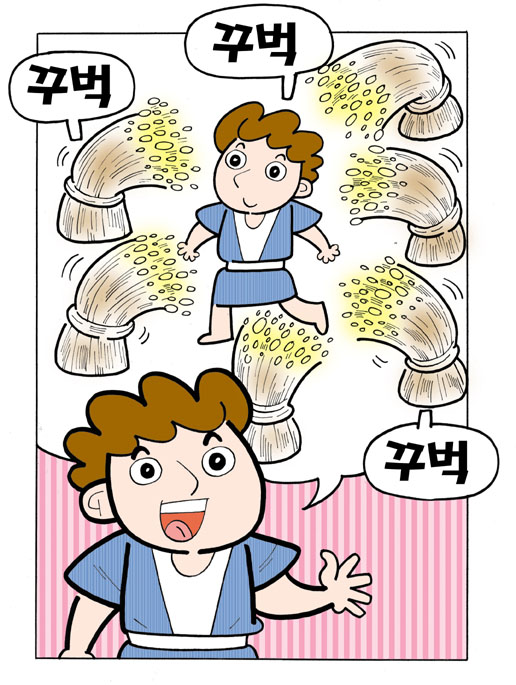 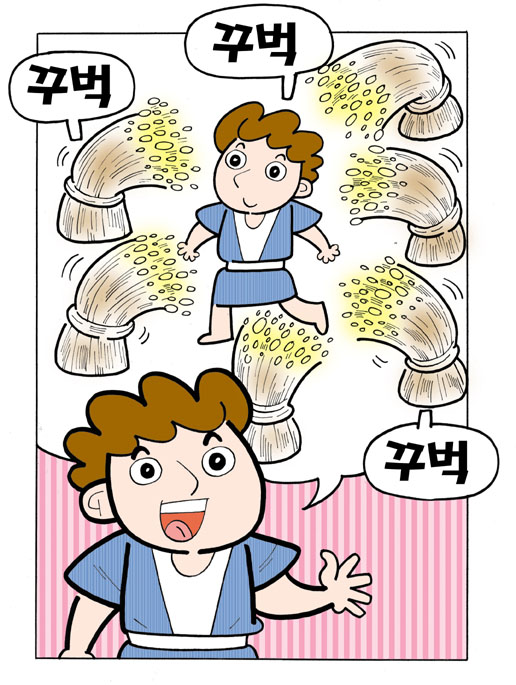 요셉의 꿈
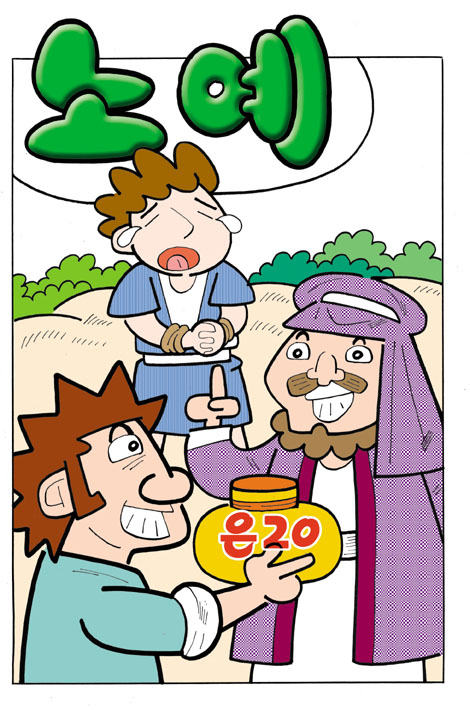 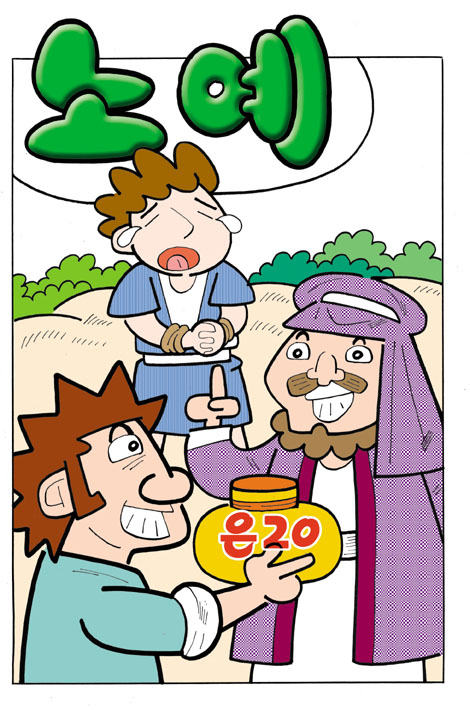 요셉이 팔려가요
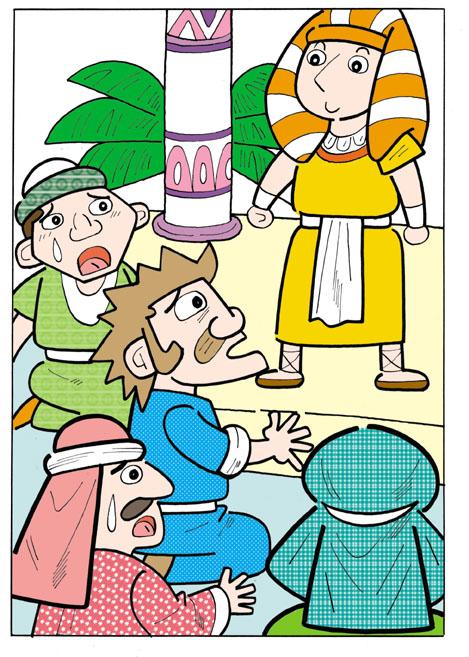 요셉의 꿈이 이루어졌어요
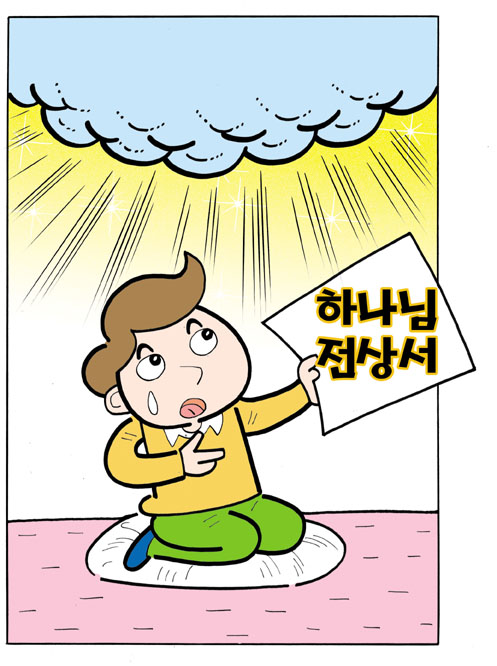 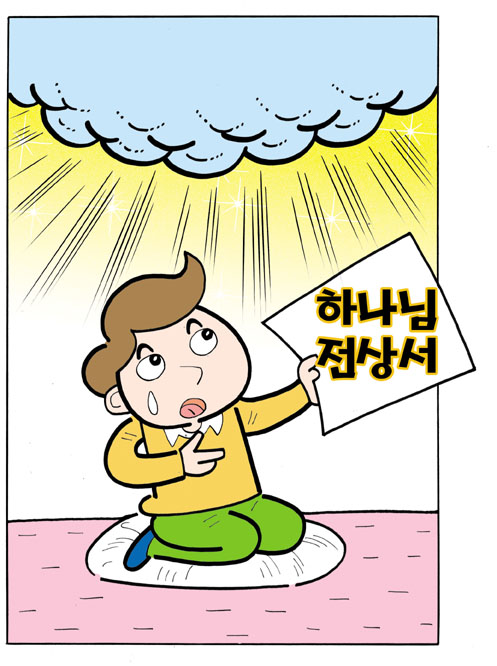 하나님 전상서
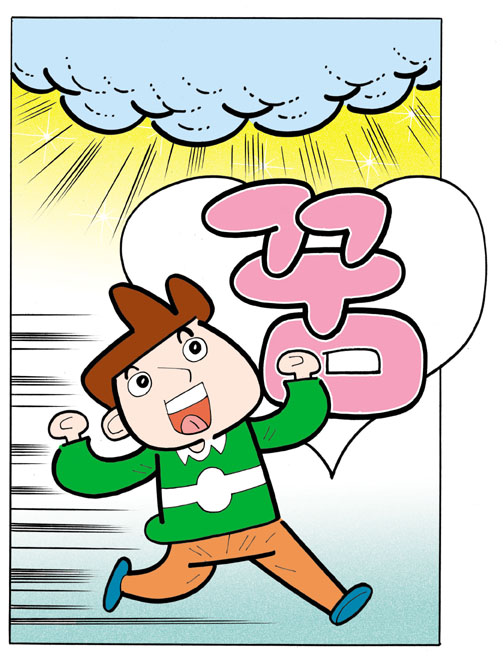 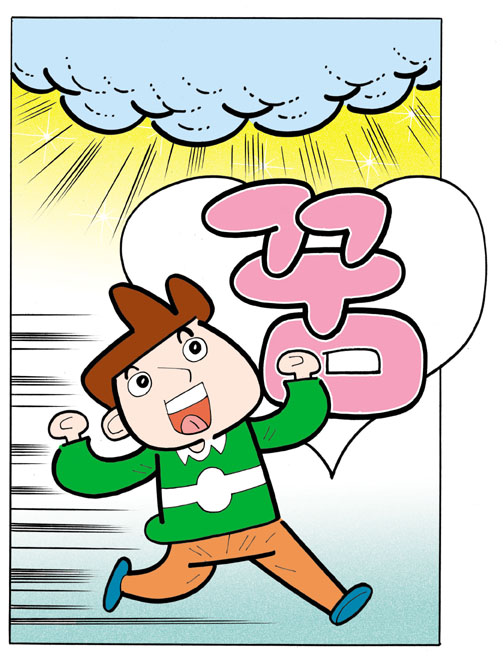 꿈을 가지세요